Problema de Acondicionamiento de Señales
Se desea medir la posición lineal de un objeto con un sensor analógico y procesar esta información con un microprocesador. 
El voltaje a la salida del sensor tiene una relación lineal con la posición. La posición del objeto estará entre -30 y 30 cm. Para esta variación de posición, el voltaje del sensor varía entre  -5 y 5V. 
A la entrada analógica del microprocesador solo se pueden aplicar voltajes entre 0 y 3.3V. 
Se debe diseñar un circuito para acondicionar para poder leer la posición mediante el microprocesador.
Problema de Acondicionamiento de Señales
Circuito de Acondicionamiento
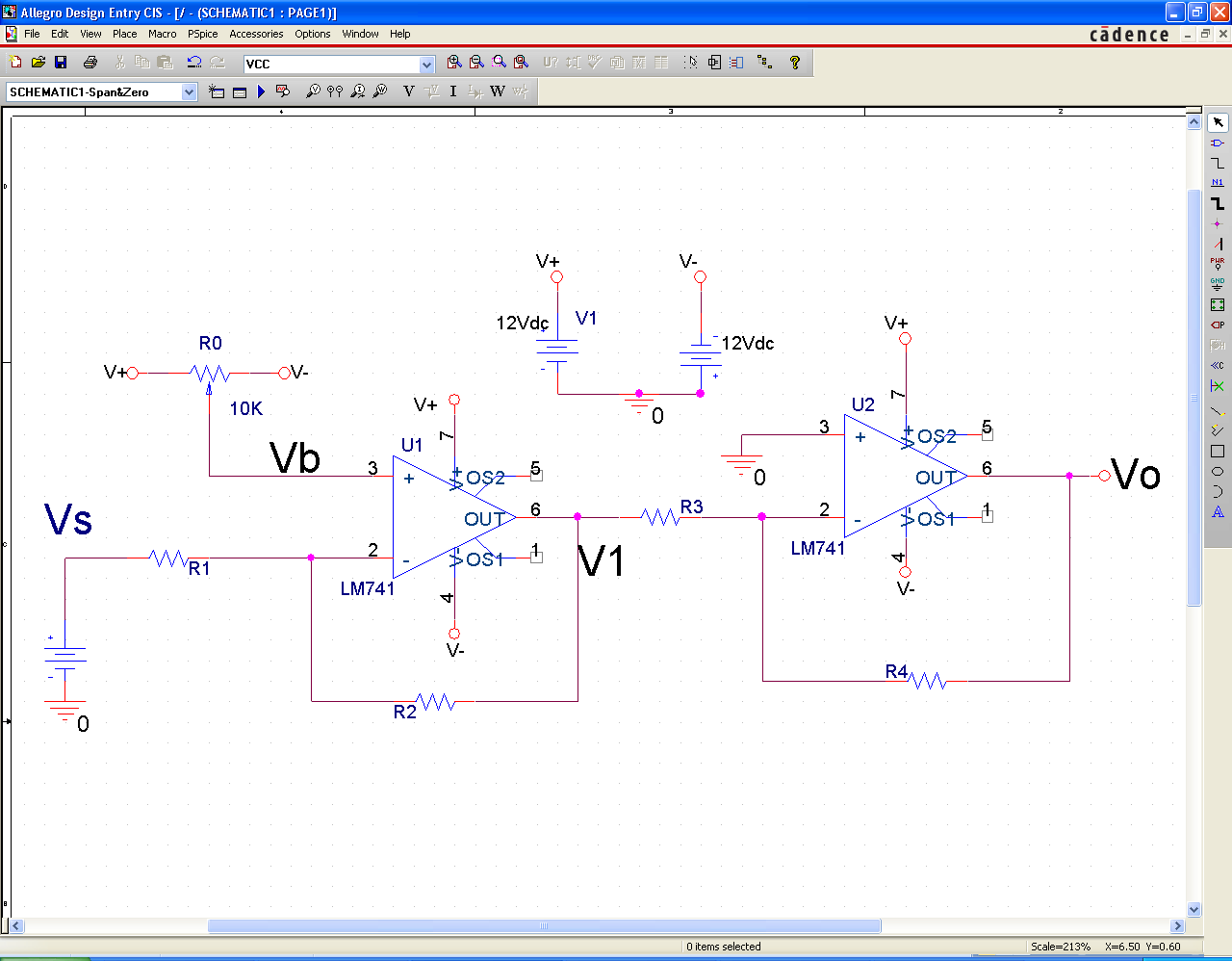 Circuito de Acondicionamiento
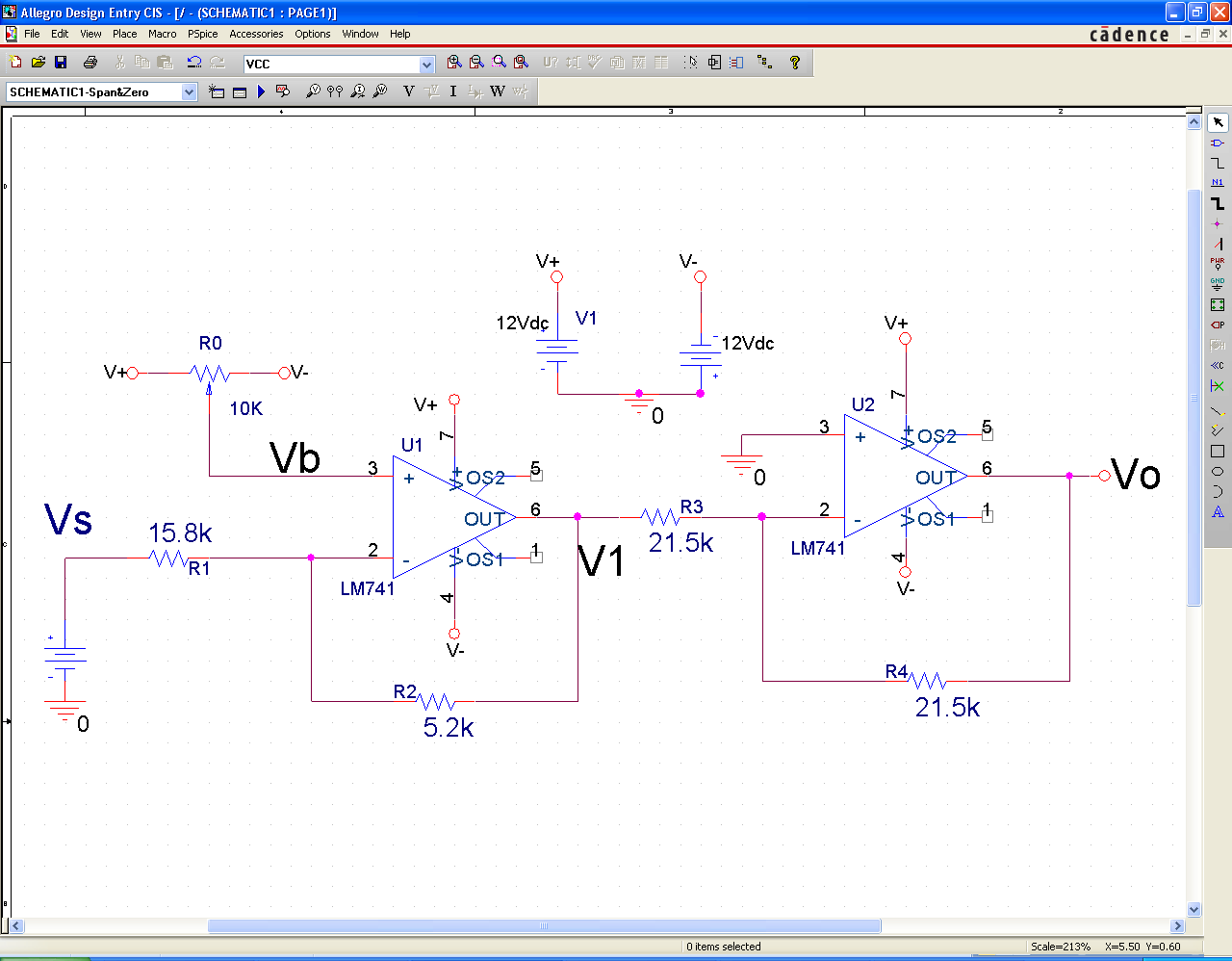 Circuito de Acondicionamiento
Barrido del voltaje de entrada: -5 a 5V, con escalones de 0.1V
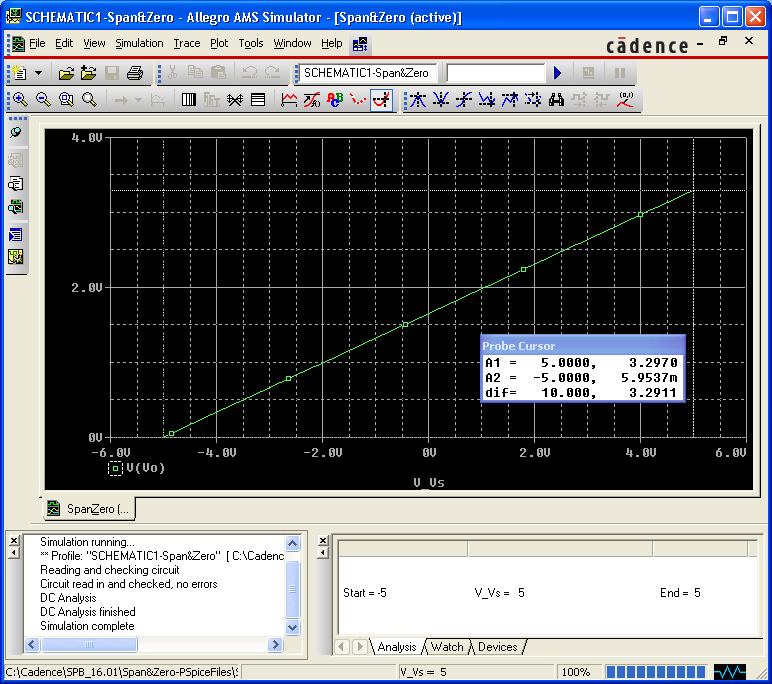 Ecuación a ser programada